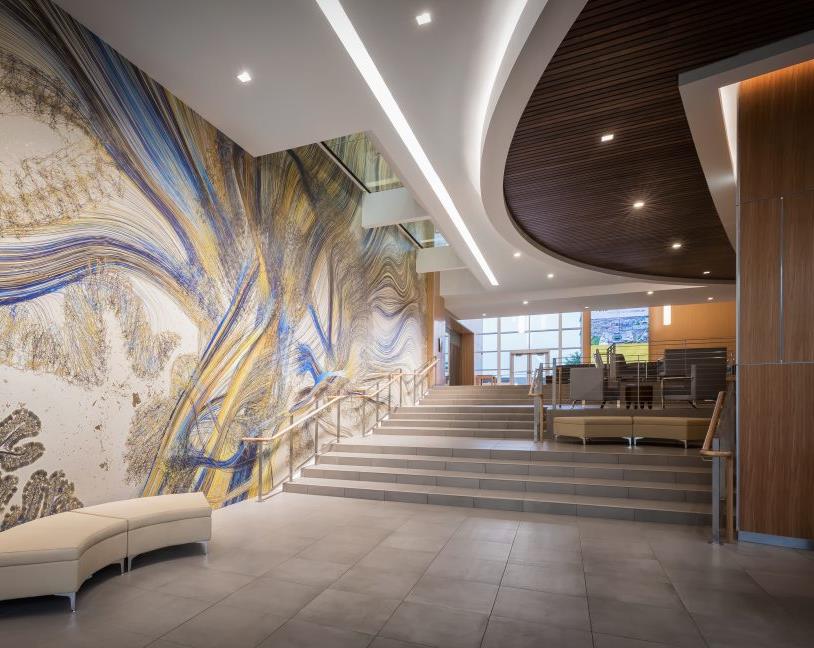 Rockefeller Neuroscience Institute (RNI)
In 2018 the RNI was established at West Virginia University as new Institute to become a world leader in Neurosciences

A comprehensive patient care, research, education and innovation Institute serving people with neurological and mental health conditions

Build collaborations to develop multidisciplinary teams with a common passion and purpose to tackle large public health challenges and improve health and wellness
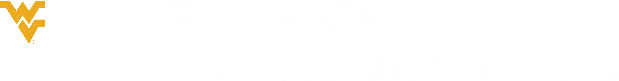 RNI Patient Care and Research Team
[Speaker Notes: This slides needs a lot of updates
What happened to Tensesse, PA,
We need to see where the last 70 faculty were from--]
Rockefeller Neuroscience Institute (RNI)
A unique Institute focusing on Innovations  the advance neurological and mental health management, care and prevention  
Improving lives by pioneering advances in brain health
Improve population health, wellness, and quality of life
Tackling large public health challenges
Rapid cycle innovation and translational clinical trials
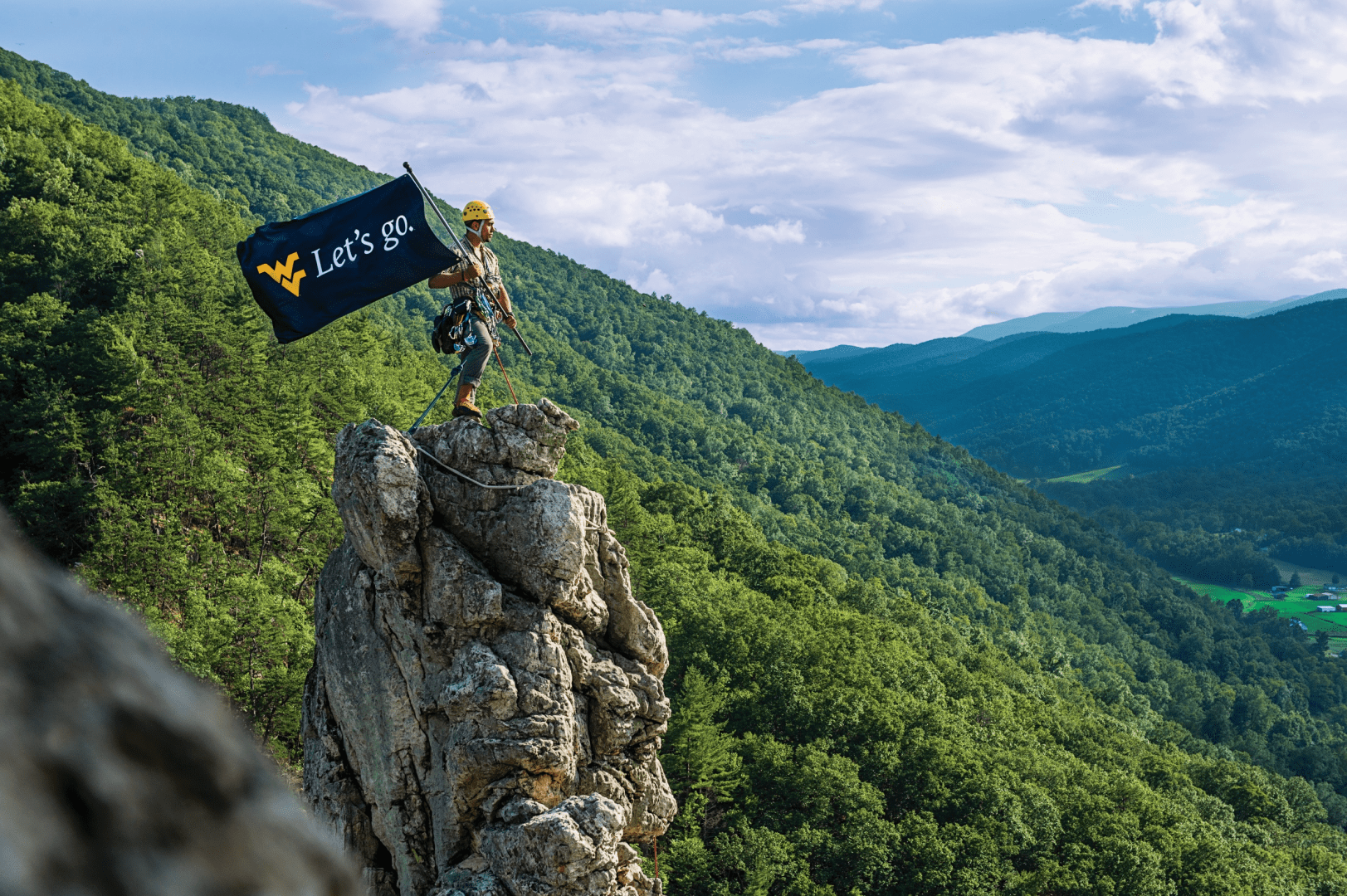 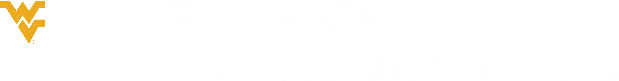 [Speaker Notes: WVU and WVU medicine are stepping up—tapping our best and brightest to serve WV]